Physical Layer
Dr.MV.Subramanyam
Introduction to the Physical Layer
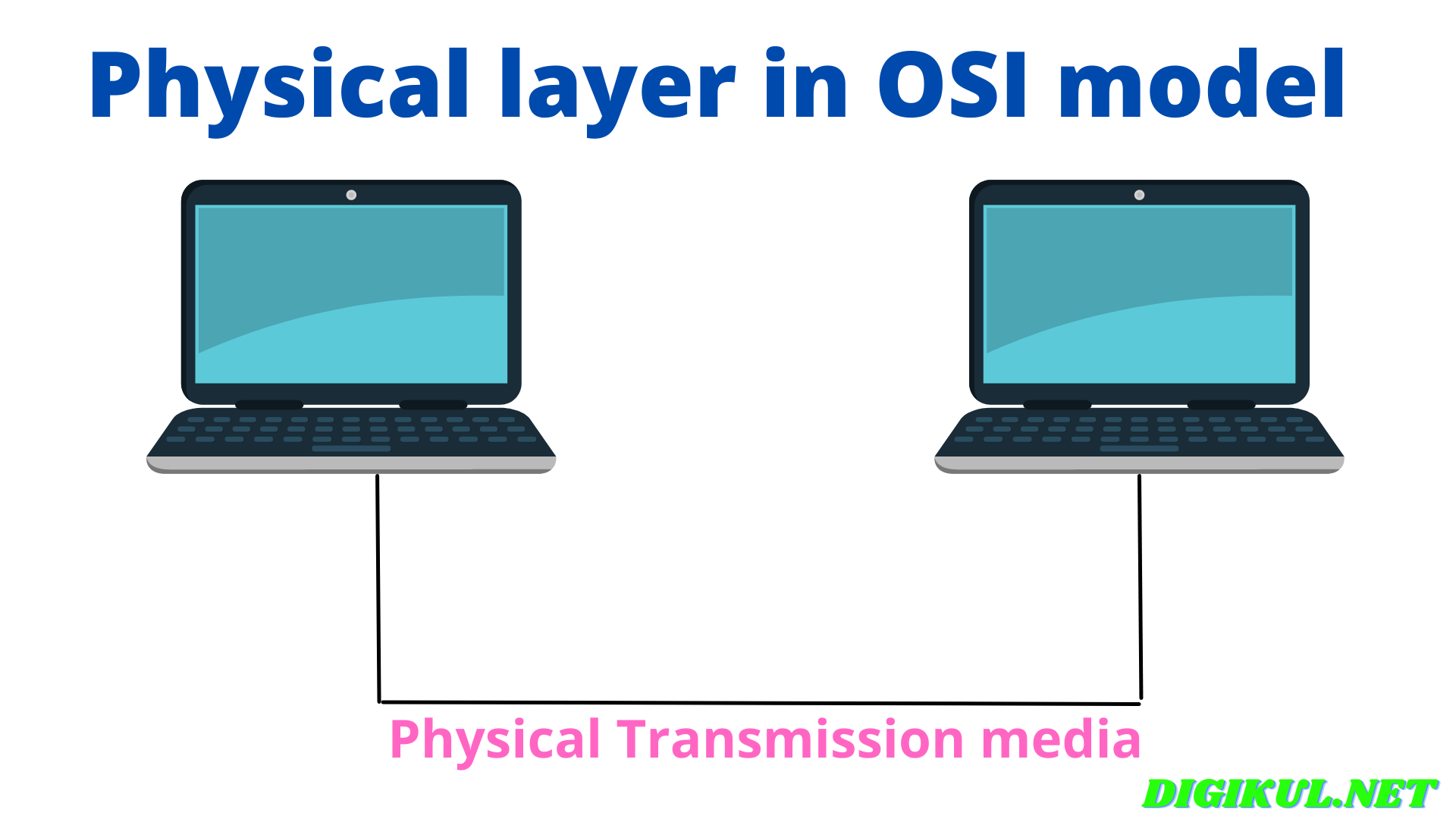 Role in the OSI Model: The Physical Layer is the first layer in the OSI model, focusing on the actual transmission of raw binary data over a physical medium.
Transmission Media: Discusses the various types of physical media used for data transmission, including cables, fiber optics, and wireless channels.
Signal Encoding: Introduces the concept of encoding digital data into physical signals for transmission.
Physical Topologies: Examines different network topologies, such as bus, ring, and star, and their implications on the physical layer.
Bit Rate vs. Baud Rate: Explains the difference between the rate of information transfer and the rate of signal changes.
Dr.MV.Subramanyam
Physical Layer Components and Devices
Network Interface Cards (NICs): Describes how NICs facilitate the communication between a device and the network.
Connectors and Cables: Explores the types of cables (e.g., Ethernet cables, fiber optic cables) and connectors used in networking.
Repeater Devices: Examines the role of repeaters in extending the reach of a network by regenerating signals.
Hub vs. Switch: Compares the functions of hubs and switches in connecting devices within a network.
Modems: Discusses the function of modems in converting digital signals to analog for transmission over traditional phone lines.
Dr.MV.Subramanyam
Physical Layer Characteristics: Signals and Transmission
Analog vs. Digital Signals: Explores the differences between continuous analog signals and discrete digital signals.
Signal Attenuation: Describes the loss of signal strength as it travels over a medium and the need for signal boosting.
Signal-to-Noise Ratio (SNR):Examines the importance of SNR in maintaining signal integrity.
Multiplexing Techniques: Introduces methods like Frequency Division Multiplexing (FDM) and Time Division Multiplexing (TDM).
Propagation Delay: Discusses the time taken for a signal to travel from the sender to the receiver.
Dr.MV.Subramanyam
Transmission Modes and Methods
Simplex, Half-Duplex, and Full-Duplex: Differentiates between one-way communication, half-duplex, and full-duplex communication modes.
Serial vs. Parallel Transmission: Compares the transmission of bits sequentially (serial) and in parallel.
Bit Synchronization: Discusses the need for synchronization between sender and receiver to ensure accurate data reception.
Manchester Encoding: Explains how Manchester encoding is used to embed clock information into the data stream.
NRZ (Non-Return-to-Zero) Coding: Describes the representation of binary data using voltage levels.
Dr.MV.Subramanyam
Multiplexing and Spread Spectrum Techniques
Frequency Division Multiplexing (FDM): Explores how multiple signals share the same communication channel by dividing the frequency spectrum.
Time Division Multiplexing (TDM): Examines how multiple signals share the channel by taking turns in sequential time slots.
Code Division Multiple Access (CDMA): Discusses spread spectrum techniques that assign a unique code to each user for simultaneous communication.
Orthogonal Frequency Division Multiplexing (OFDM): Introduces a multiplexing method widely used in modern wireless communication.
Direct Sequence Spread Spectrum (DSSS): Explains the technique of spreading a signal across a wide frequency band for increased reliability.
Dr.MV.Subramanyam
Dr.MV.Subramanyam
Wireless Communication and Networking
Wireless Transmission Challenges: Discusses factors such as interference, fading, and attenuation in wireless communication.
Wireless LANs (WLANs): Explores the characteristics and components of wireless local area networks.
Bluetooth Technology: Introduces short-range wireless communication for devices like smartphones and peripherals.
Wi-Fi Standards: Examines the evolution of Wi-Fi standards (e.g., 802.11a/b/g/n/ac) for wireless networking.
Cellular Networks: Discusses the structure and operation of cellular networks for mobile communication.
Dr.MV.Subramanyam
Physical Layer Security Considerations
Security Risks in Physical Layer: Identifies potential threats such as eavesdropping, signal jamming, and physical tampering.
Cryptography in Physical Layer: Discusses the use of encryption to secure data during transmission.
Physical Security Measures: Examines measures like secure cabling, access controls, and surveillance to protect physical infrastructure.
TEMPEST Standards: Introduces standards for protecting electronic equipment from eavesdropping.
Dr.MV.Subramanyam
Emerging Technologies in Physical Layer
5G Technology: Discusses the advancements in wireless communication with 5G networks.
Fiber Optic Innovations: Explores developments in fiber optic technology, including higher data rates and longer distances.
Quantum Communication: Introduces quantum key distribution and other quantum technologies for secure communication.
Smart Antennas: Examines antenna technologies that improve signal quality and increase network efficiency.
Power-over-Ethernet (PoE): Discusses the capability to deliver electrical power along with data over Ethernet cables.
Dr.MV.Subramanyam
Physical Layer Standards and Organizations
IEEE Standards: Examines the role of the Institute of Electrical and Electronics Engineers in establishing networking standards.
ISO/IEC Standards: Discusses the International Organization for Standardization and the International Electrotechnical Commission in setting global standards.
ITU-T Standards: Introduces the International Telecommunication Union's Telecommunication Standardization Sector and its contributions.
Cabling Standards: Explores standards like TIA/EIA-568 for structured cabling systems in networks.
Regulatory Compliance: Discusses the importance of adhering to local and international regulations in physical layer implementations.
Dr.MV.Subramanyam
Power and Energy Efficiency in Physical Layer
Green Networking: Examines strategies for reducing energy consumption in network infrastructure.
Energy-Efficient Cabling: Discusses advancements in cabling technologies that contribute to energy efficiency.
Low-Power Components: Explores the use of low-power network interface cards and devices.
Dynamic Power Management: Introduces techniques to adjust power consumption based on network demand.
Renewable Energy Integration: Discusses the integration of renewable energy sources to power network infrastructure.
Dr.MV.Subramanyam
Physical Layer Testing and Troubleshooting
Signal Testing Tools: Introduces tools like oscilloscopes and cable testers for analyzing and verifying signals.
Link Budget Analysis: Examines the process of assessing the overall gain and loss in a communication link.
Spectrum Analyzers: Discusses tools used to visualize and analyze the frequency spectrum in wireless communication.
Fiber Optic Testing: Explores methods for testing the integrity and performance of fiber optic cables.
Network Performance Monitoring: Discusses tools and techniques for continuous monitoring of network performance.
Dr.MV.Subramanyam
Physical Layer Challenges and Solutions
Signal Degradation: Explores challenges such as attenuation, distortion, and interference and methods to mitigate them.
Crosstalk and EMI: Discusses the impact of crosstalk and electromagnetic interference on signal quality and prevention measures.
Distance Limitations: Examines limitations in signal transmission distance and technologies to extend reach.
Security Threats: Identifies security challenges in physical layer communication and countermeasures.
Bandwidth Demand: Discusses the increasing demand for higher bandwidth and solutions to meet these demands.
Dr.MV.Subramanyam
Optical Fiber Technologies
Types of Optical Fiber: Discusses single-mode and multi-mode fibers and their applications.
Optical Fiber Components: Examines components like core, cladding, and coating in optical fiber construction.
Wavelength Division Multiplexing (WDM): Introduces the technique of multiplexing multiple signals on different wavelengths.
Optical Amplifiers: Discusses devices that amplify optical signals without converting them to electrical signals.
Fiber Optic Connectors: Explores connectors used for terminating and connecting optical fibers.
Dr.MV.Subramanyam
Wireless Spectrum and Frequency Bands
Radio Frequency Spectrum: Examines the allocation of frequency bands for wireless communication.
Licensed vs. Unlicensed Bands: Discusses the distinction between bands requiring licensing and those available for public use.
Microwave and Millimeter Wave Bands: Explores the use of higher-frequency bands for high-capacity wireless communication.
Wireless Channel Characteristics: Discusses factors like bandwidth, signal strength, and interference in wireless channels.
Regulatory Bodies in Wireless Communication: Introduces organizations overseeing spectrum allocation and regulations.
Dr.MV.Subramanyam
Physical Layer in IoT (Internet of Things)
Wireless Sensor Networks: Discusses the role of physical layer technologies in connecting sensors in IoT applications.
Low-Power, Wide-Area Networks (LPWAN): Examines networks designed for long-range communication with low-power devices.
RFID (Radio-Frequency Identification): Explores RFID technology for wireless identification and tracking.
Energy Harvesting: Discusses methods for extracting energy from the environment to power IoT devices.
Connectivity Challenges: Examines challenges in providing reliable and efficient connectivity for a vast number of IoT devices.
Dr.MV.Subramanyam
Future Trends and Innovations in Physical Layer
6G Networks: Discusses the anticipated advancements and features of the sixth generation of wireless networks.
Terahertz Communication: Explores the use of terahertz frequencies for ultra-high-speed wireless communication.
Photonics in Networking: Discusses the integration of photonics for data transmission using light.
Wireless Power Transfer: Examines technologies for wirelessly transferring power to devices within a network.
Neuromorphic Computing: Discusses the potential impact of neuromorphic computing on physical layer technologies.
Dr.MV.Subramanyam